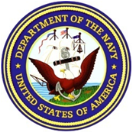 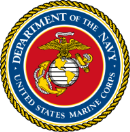 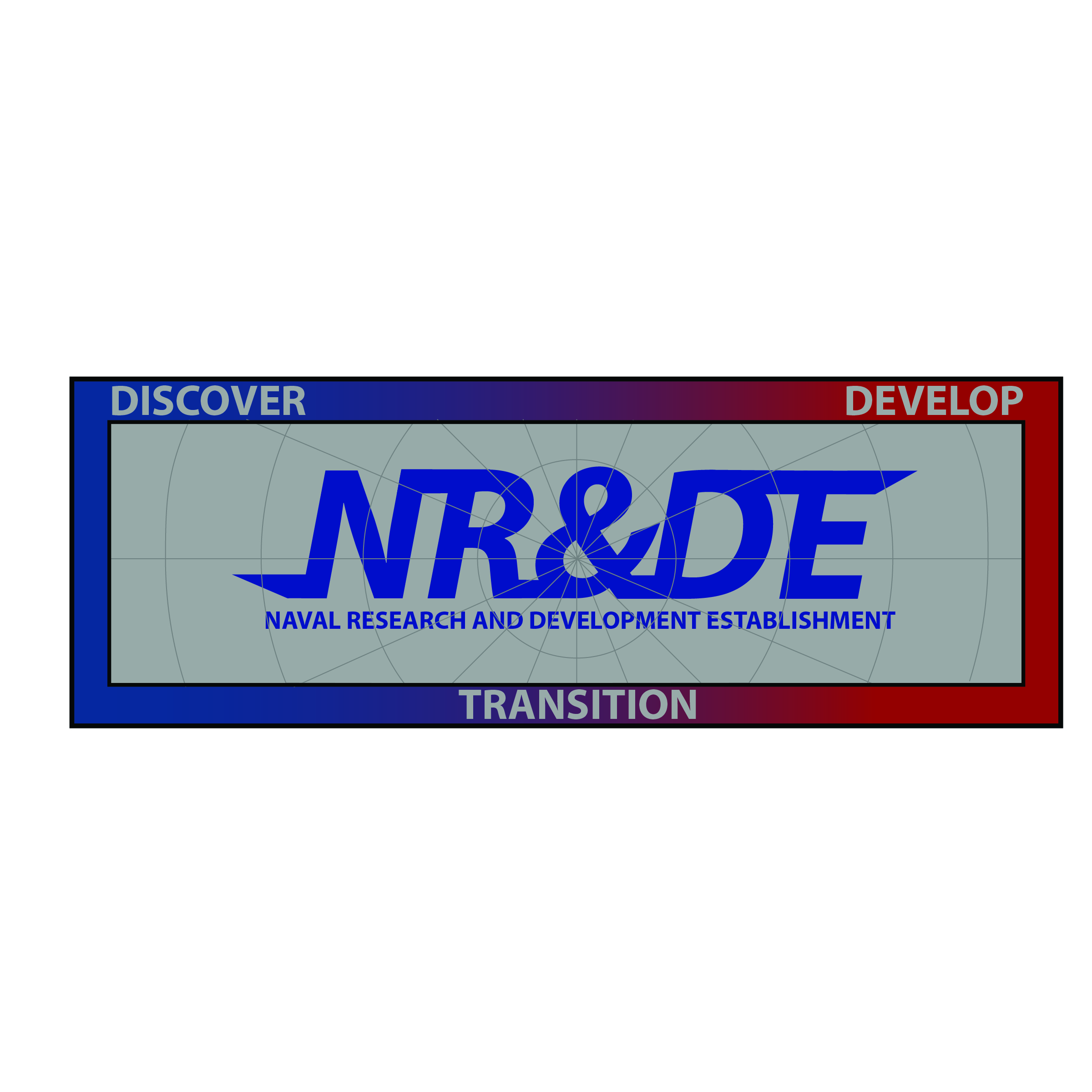 TitlePOC/Organization/Phone/Email
Warfighting Capability Area
Description
Operational Relevance: 
Briefly describe the value of your technology to the warfighter
The answer to “so what,” i.e. repurposed capability, cost-effective approach, etc.

Capability Area(s) Addressed/How Addressed:
Briefly describe what capability area(s) your technology addresses and how your technology addresses it/them
Picture or graphic that illustrates
your technology or concept 

Note: Resolution <250 KB
One Line Major Take Away for Your Technology
Technology/Engineering Innovation
Objectives and Technical Parameters
Objective: Very brief description of your technology’s goal for your ANTX demonstration (spell out all acronyms once)






Team: Identify submitting and supporting organizations, that may include industry, academia and government R&D organizations
Technology/Engineering Innovation
Briefly describe what specific technology/engineering innovation your technology is and what it does

TRL: Current: X; Projected at end (3QFY21): X

Related Efforts: 
Briefly describe how your technology was originally developed (e.g. INP, FNC, JCTD, SBIR, IRAD, commercial, etc.) 
Identify ongoing DON, DoD, Joint, or other programs actively developing or testing your technology
CLASSIFICATION
Last Updated: enter date